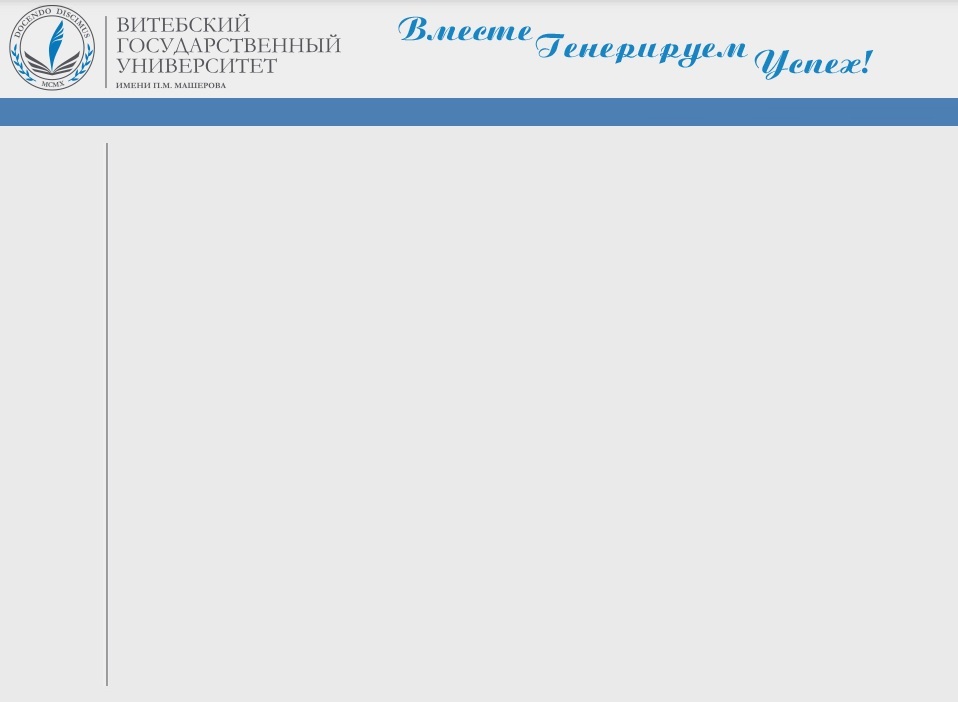 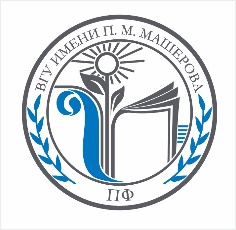 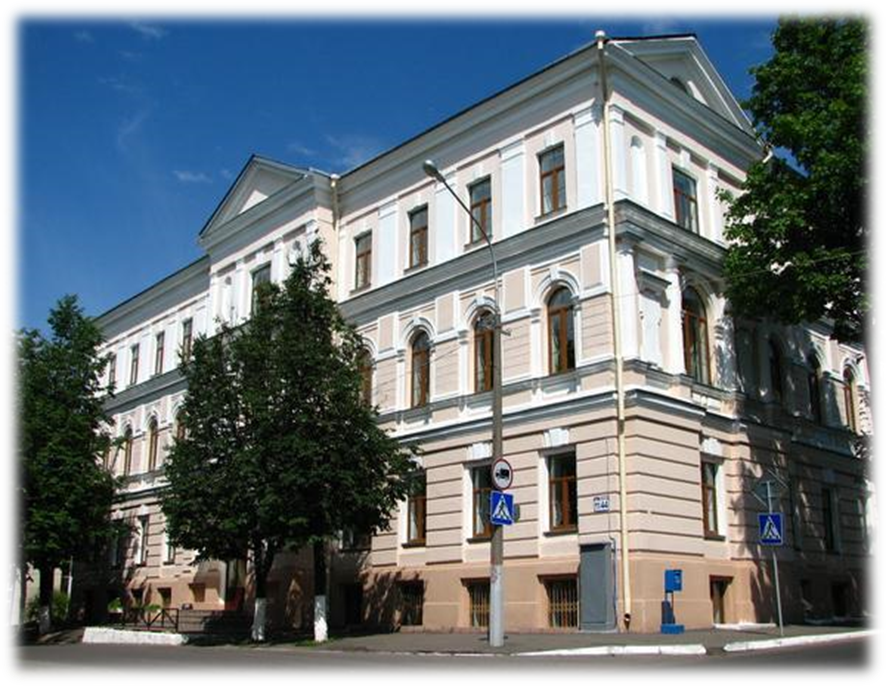 Адрес: 210026, г. Витебск,ул. Чехова, 11/44.
Дневная форма обучения:26-25-19Заочная форма обучения:26-25-16Тел.: мтс +375 33 317 95 03E-mail: pf@vsu.by
Сайт: vsu.by
Педагогический факультет
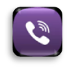 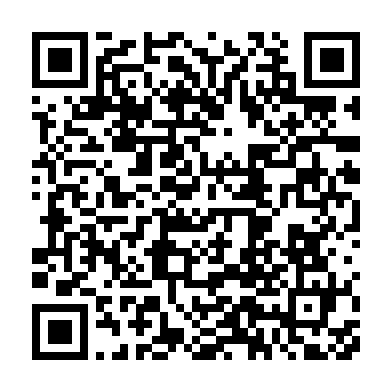 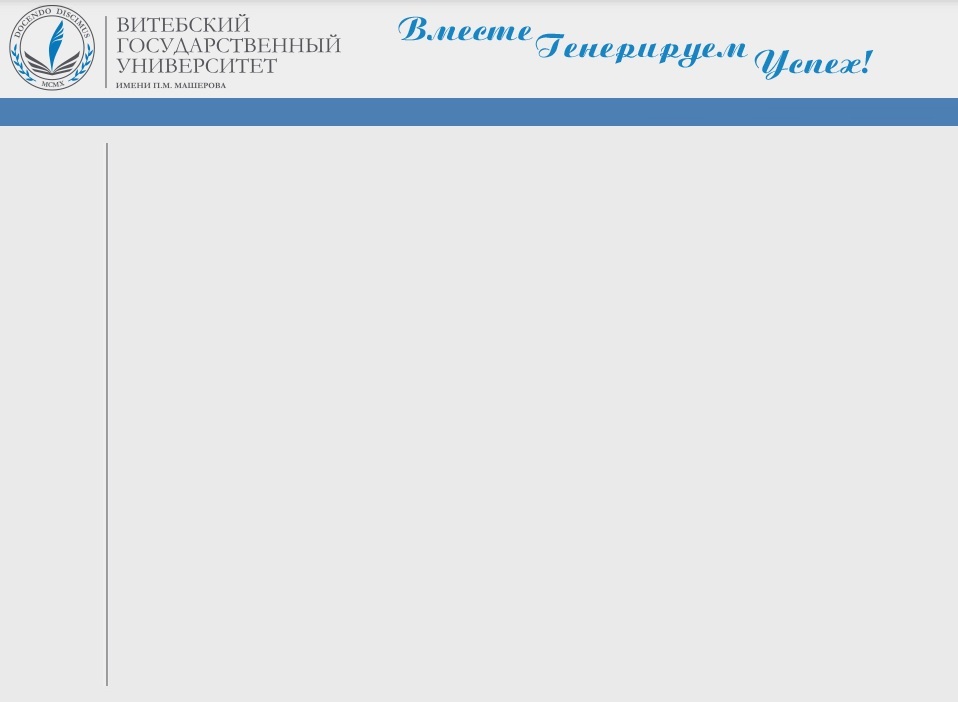 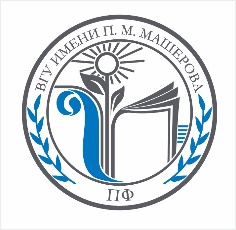 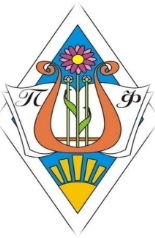 Дневная форма получения образования
Педагогический факультет
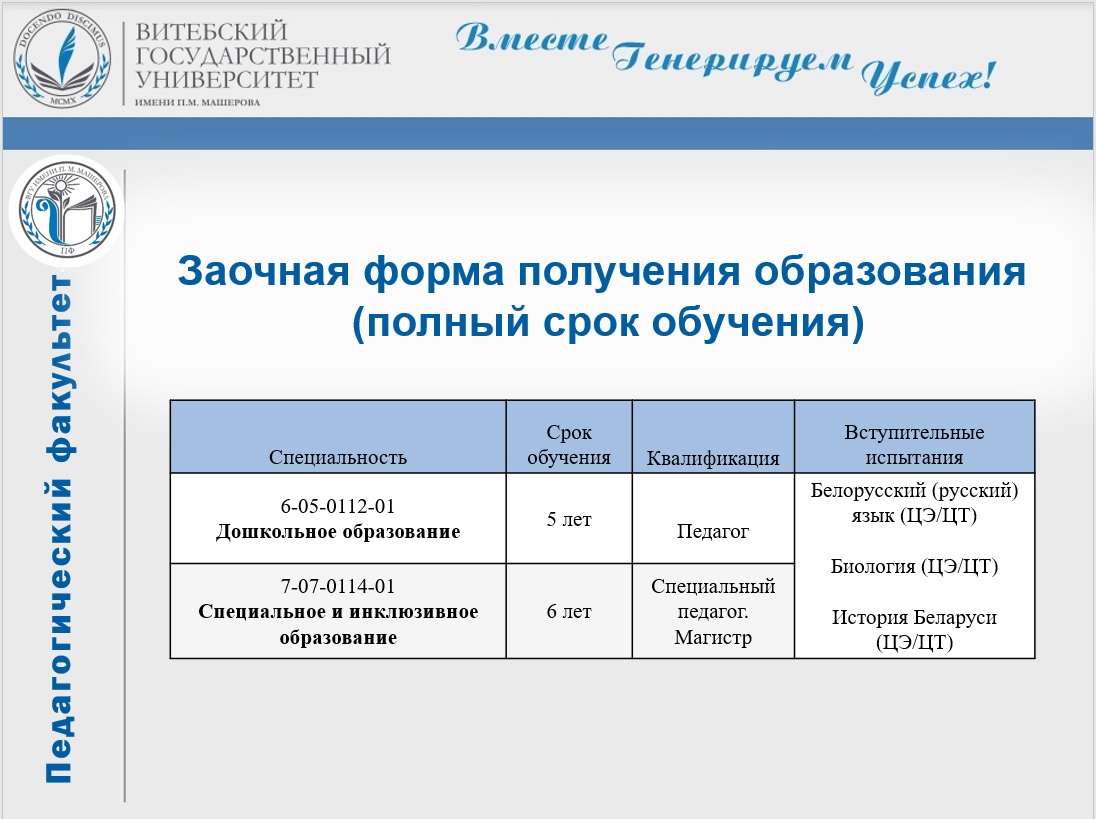 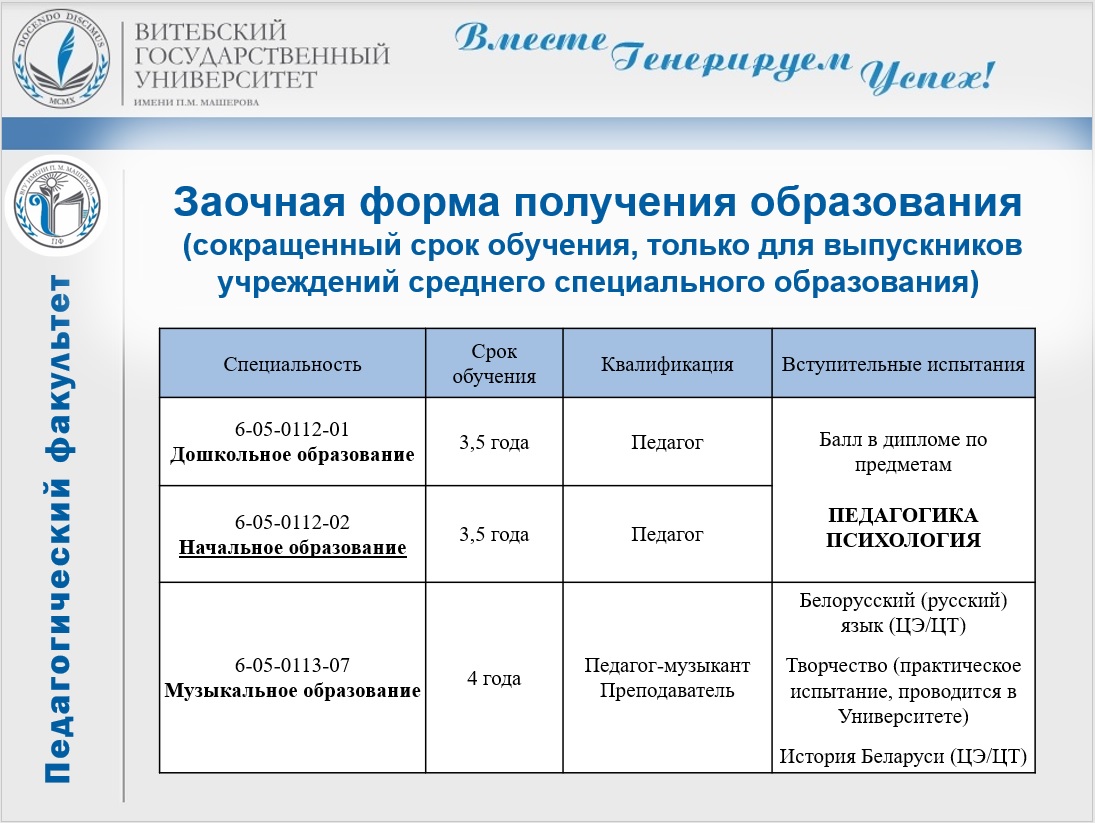 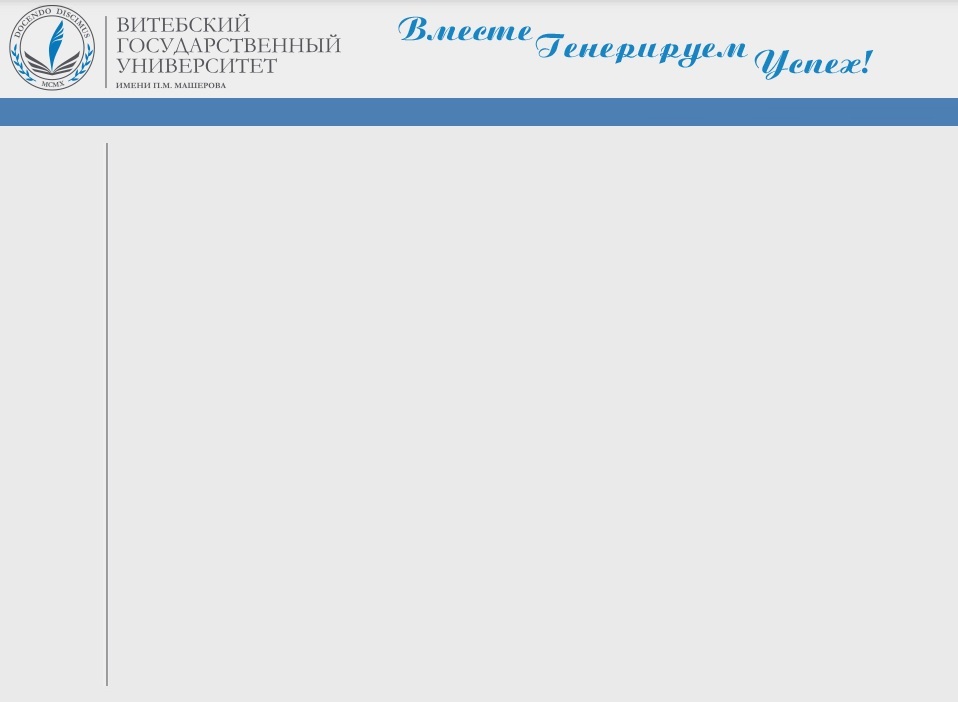 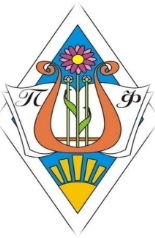 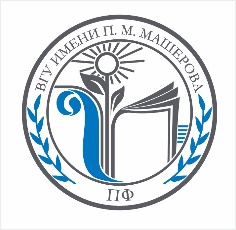 Материально-техническая база
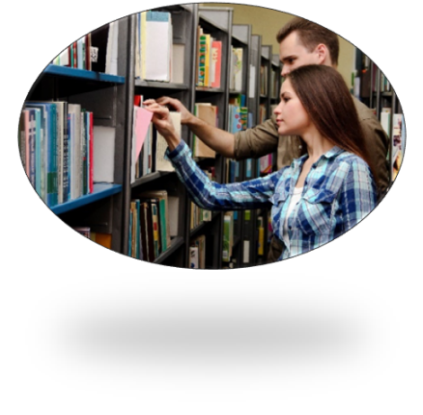 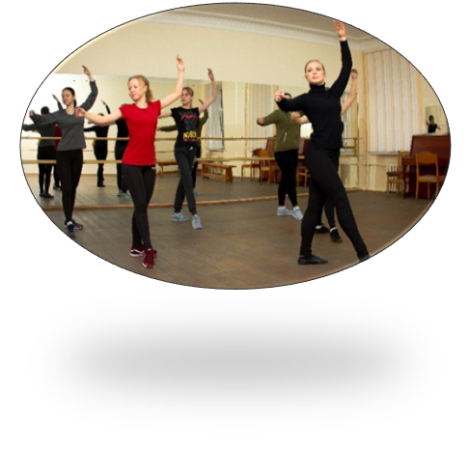 Аудитории, оборудованные техно и мультибордами, телевизорами,  звукозаписывающей аппаратурой
Учебные помещения, оснащённые  различными музыкальными инструментами для индивидуальных занятий
Библиотека (абонемент, читальный зал)
Компьютерный класс
Актовый зал
Зал хореографии
Музей
Спортивный и тренажёрный залы
Буфет
Педагогический факультет
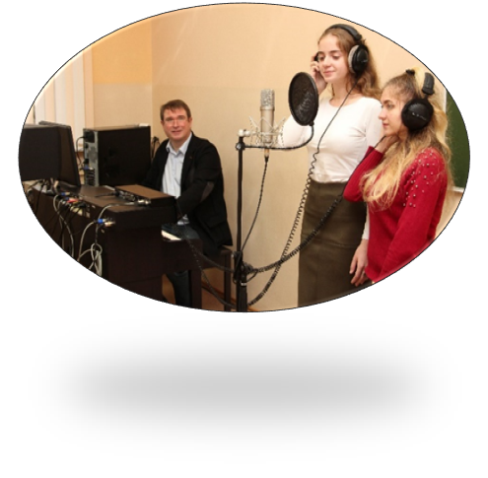 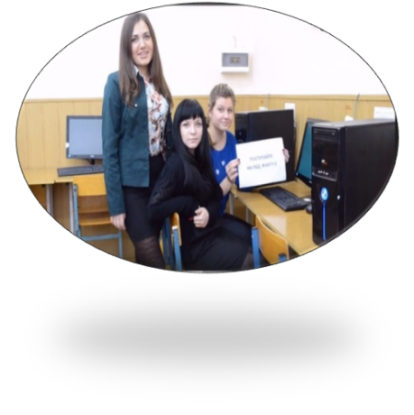 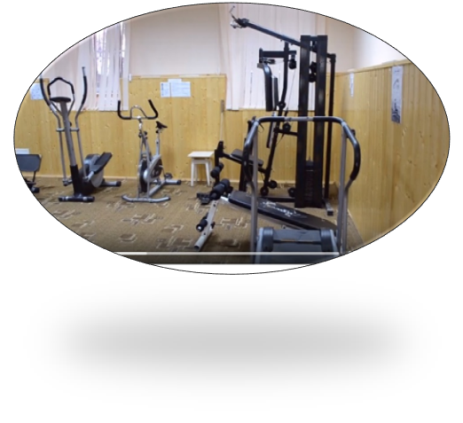 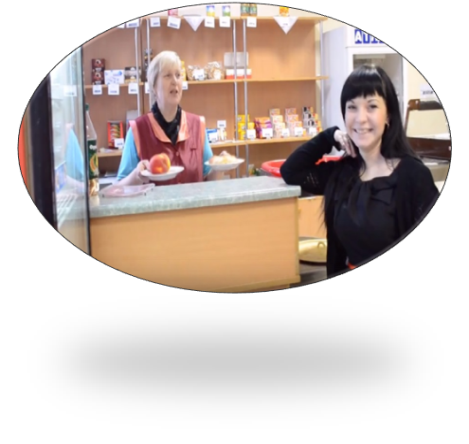 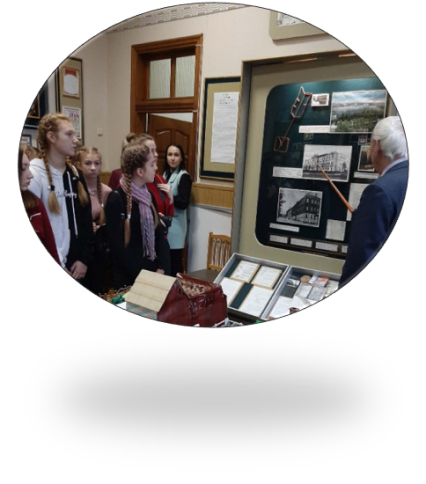 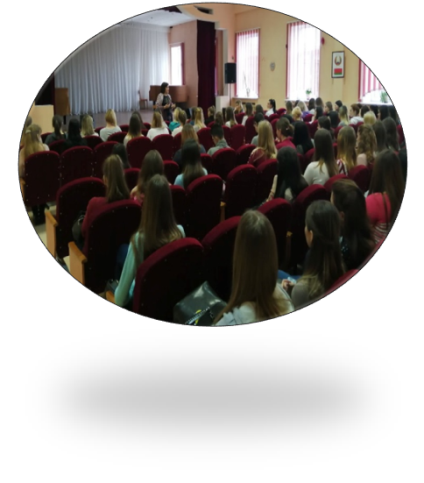 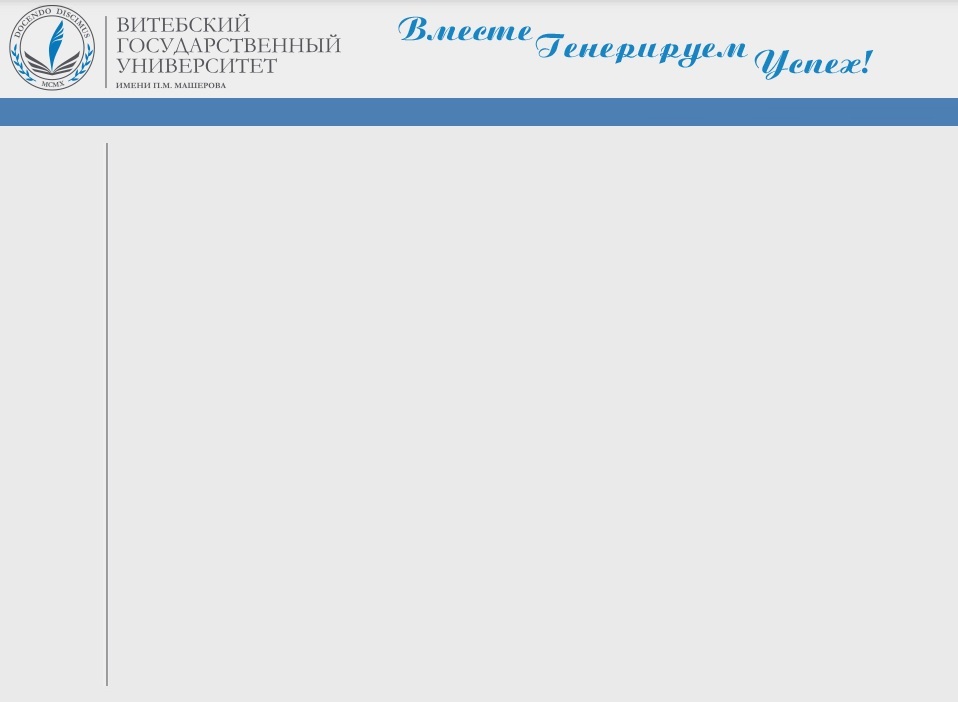 Студенческое научное общество
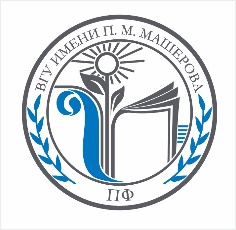 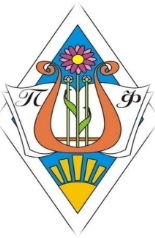 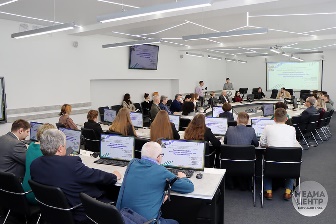 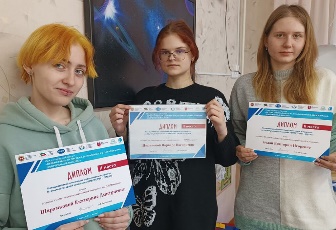 Педагогический факультет
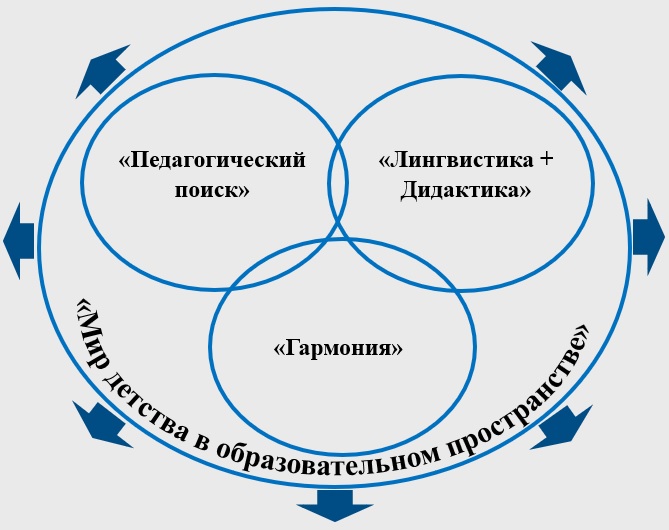 Конференции, статьи и материалы в научных сборниках
Олимпиады 
(с международным участием)
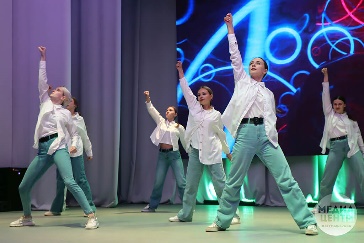 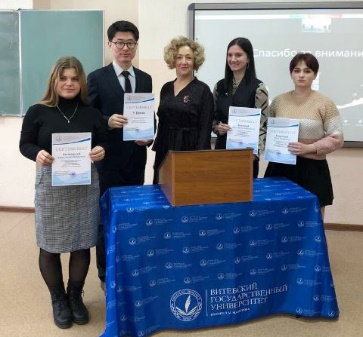 Фестивали и конкурсы
Стартапы
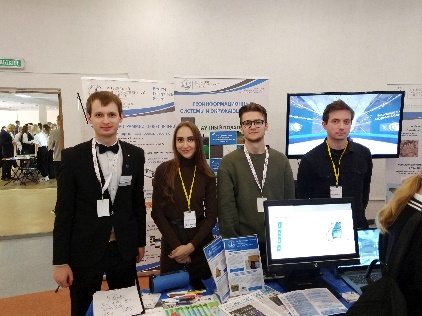 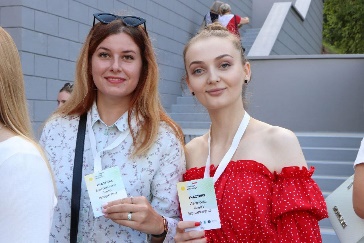 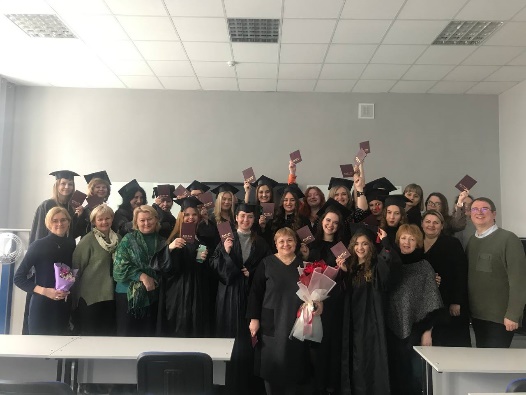 Республиканские конкурсы профессионального мастерства
Образовательные программы стажировок
Подготовка научных кадров в магистратуре
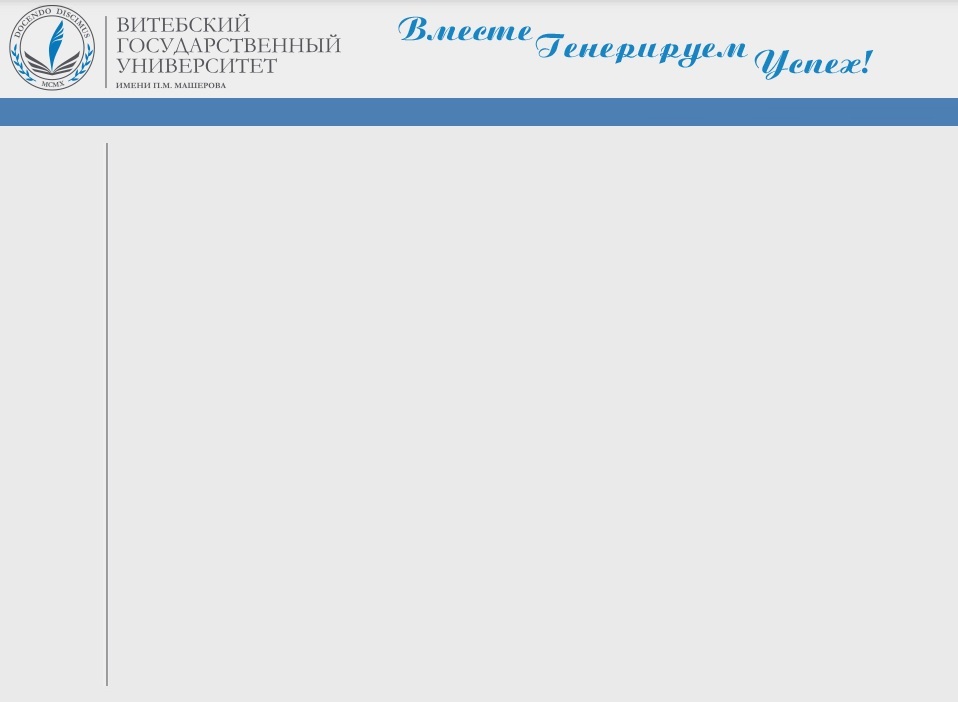 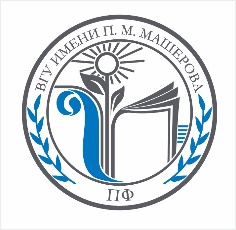 Волонтёрское объединение «Аквамарин»
Руководитель старший преподаватель кафедры музыки Мартинович Наталья Евгеньевна
Педагогический факультет
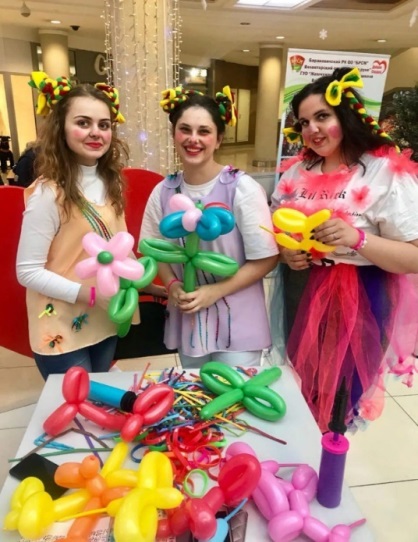 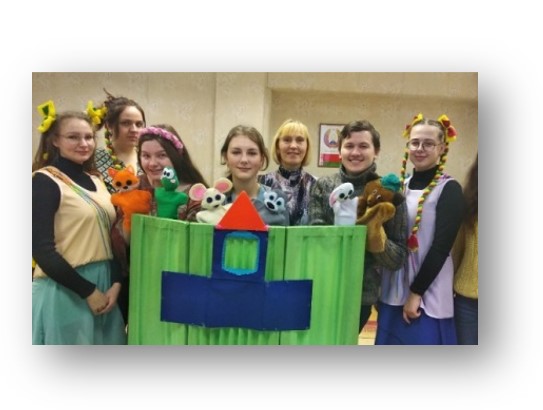 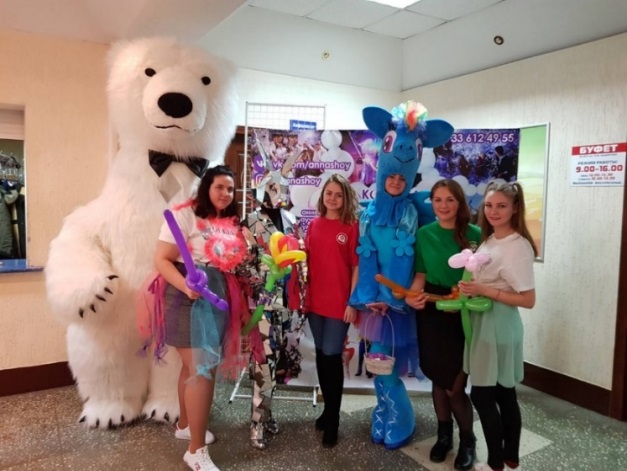 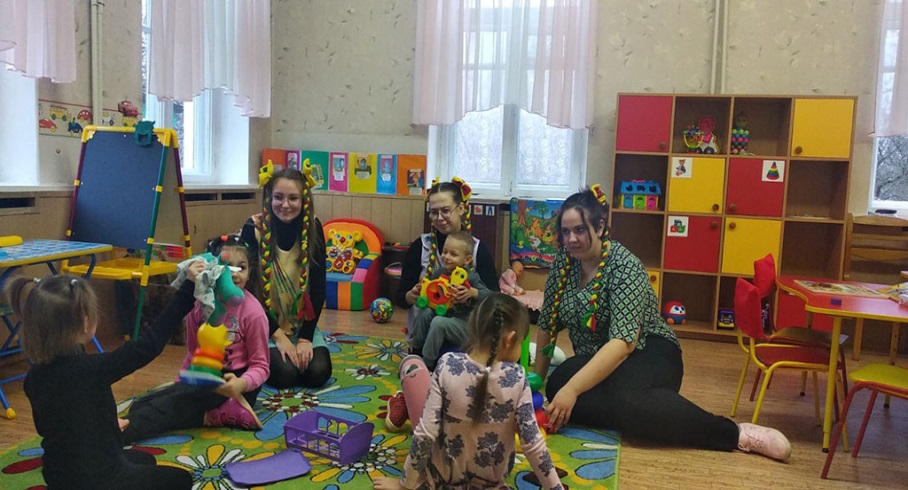 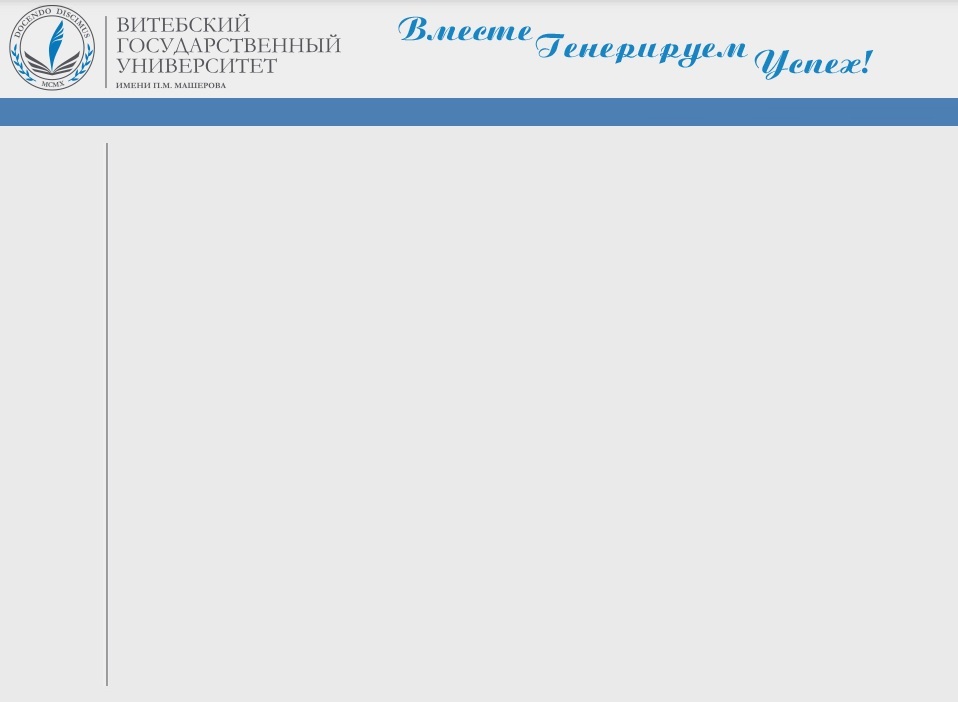 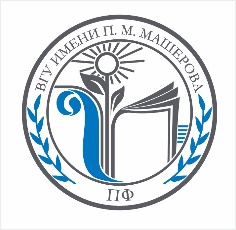 Кафедры педагогического факультета
кафедра инклюзивного образования
кафедра дошкольного и начального образования
кафедра музыки
Педагогический факультет
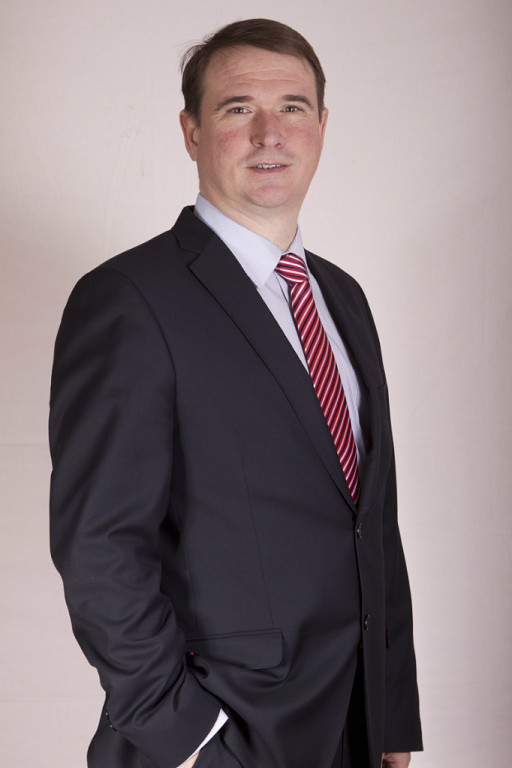 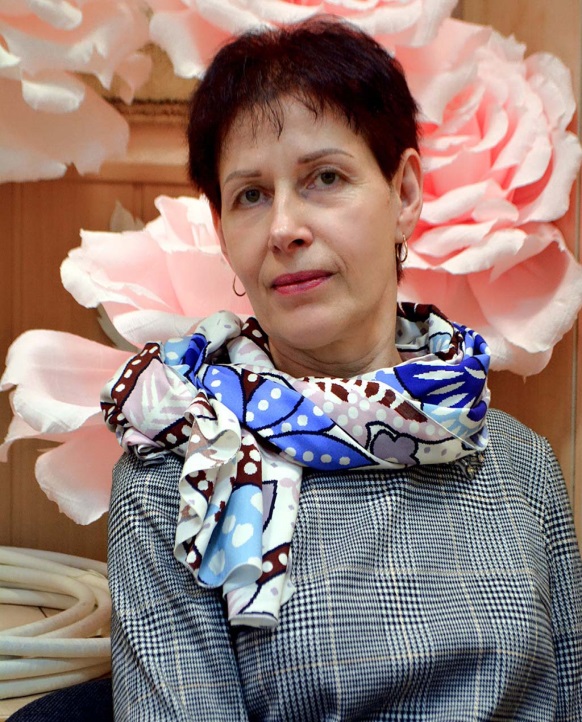 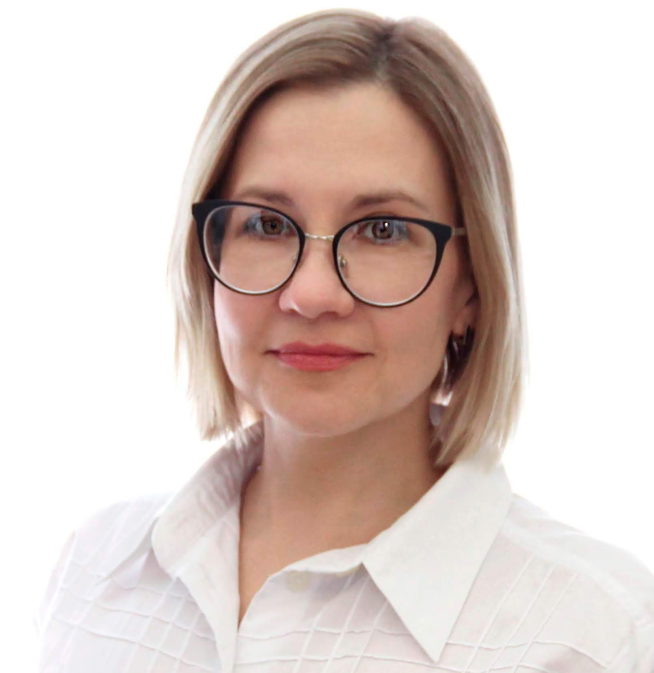 Заведующий кафедройБУМАЖЕНКО НАТАЛЬЯ ИВАНОВНАкандидат педагогических наук, доцент
Заведующий кафедройКАРТАШЕВ СЕРГЕЙ АНДРЕЕВИЧкандидат педагогических наук, доцент
Заведующий кафедрой
ЩЕПЕТКОВА НАТАЛЬЯ ВЛАДИМИРОВНА 
кандидат педагогических наук
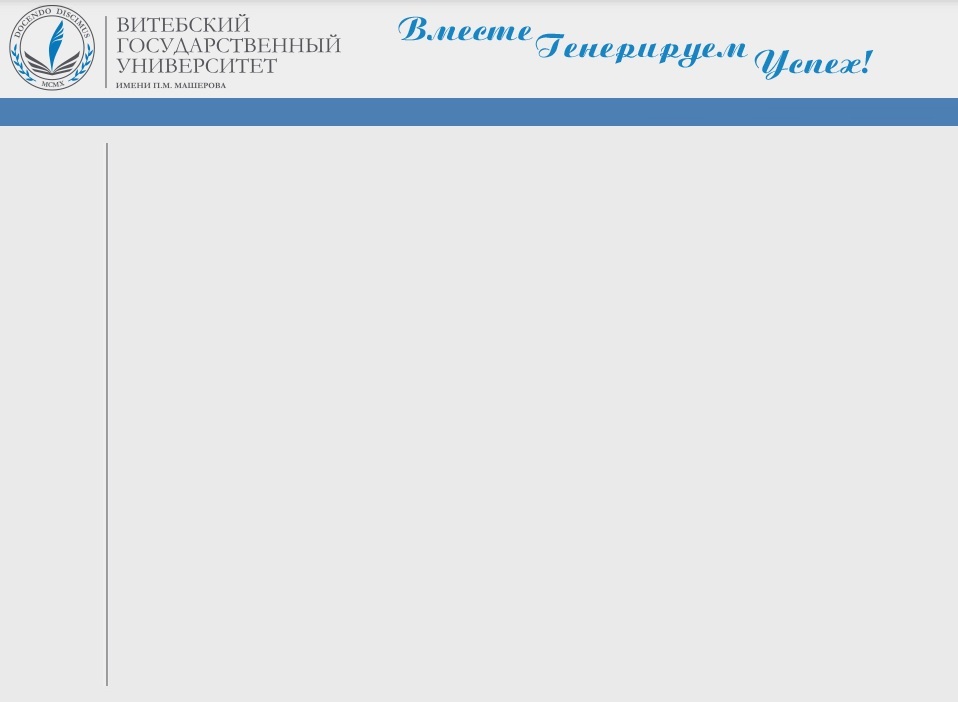 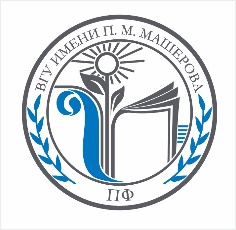 Дошкольное образование
Квалификация «Педагог»
Педагогический факультет
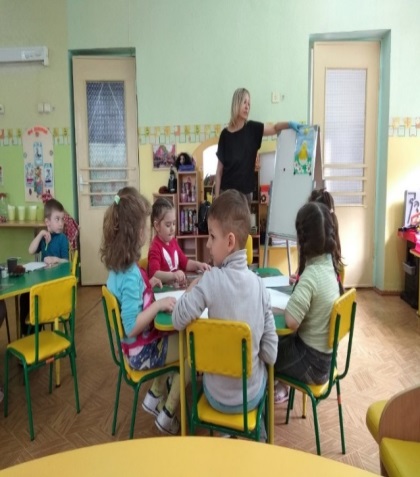 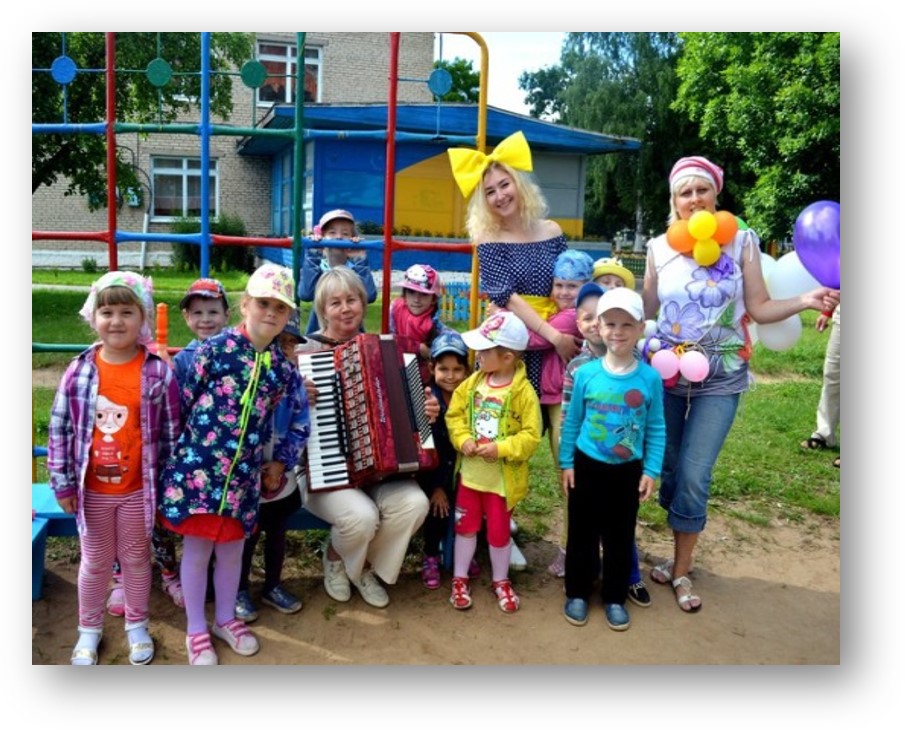 Мы открываем для ребёнка мир
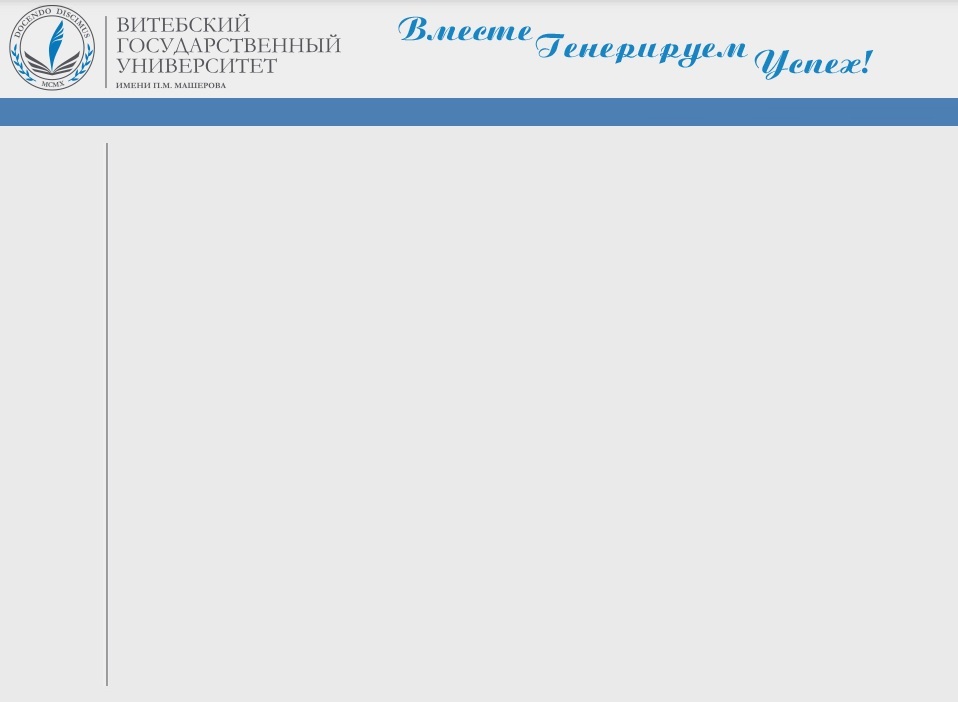 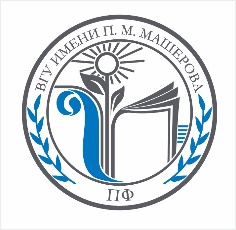 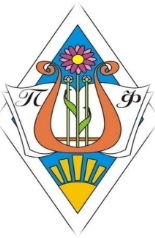 Начальное образование
Квалификация «Педагог»
Педагогический факультет
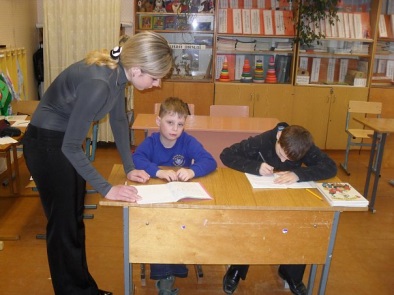 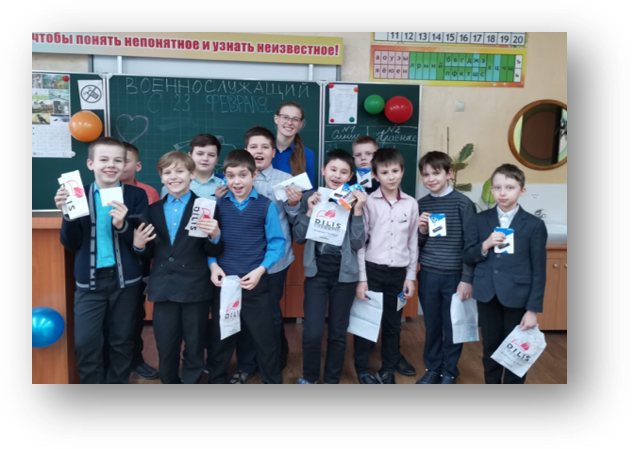 Мы учим детей взаимодействовать с миром
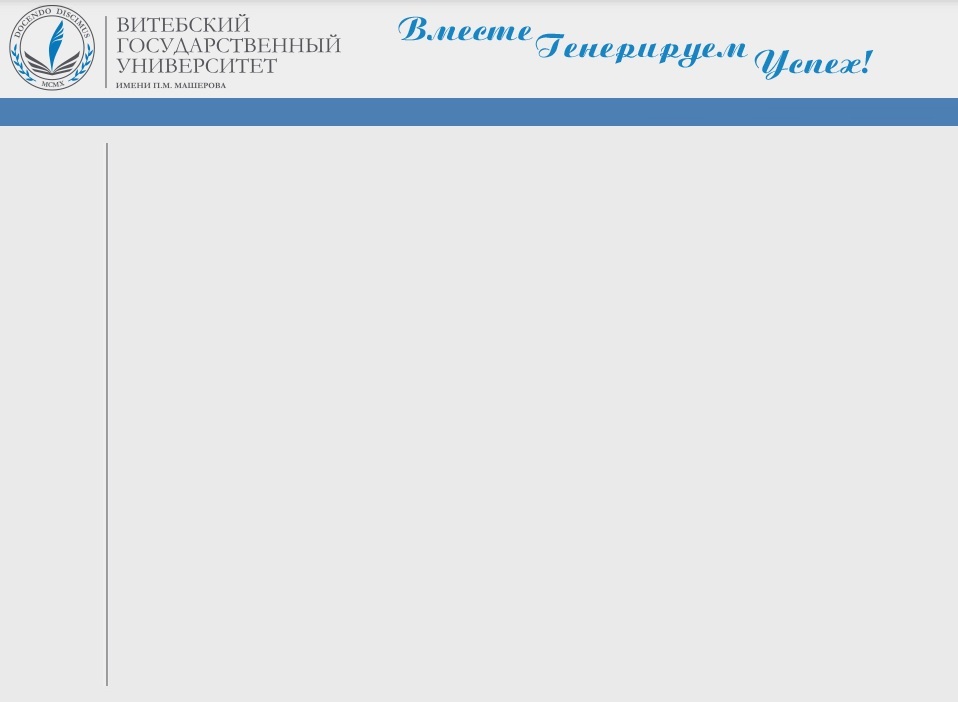 Музыкальное образование
Квалификация «Педагог-музыкант. Преподаватель»
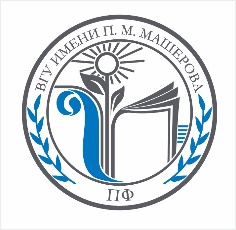 Педагогический факультет
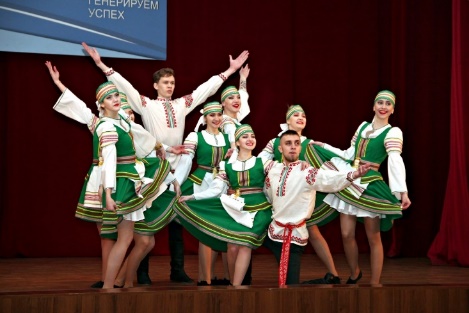 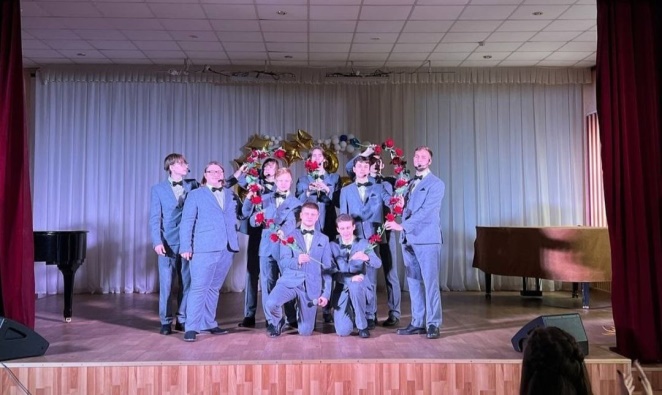 Мы дарим красоту и гармонию мира
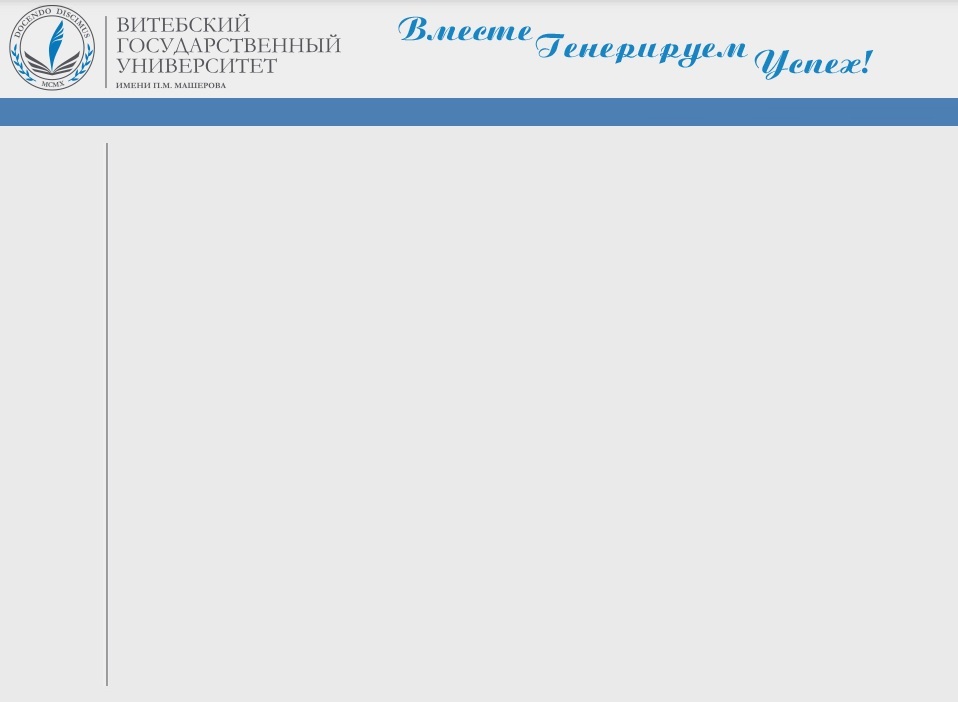 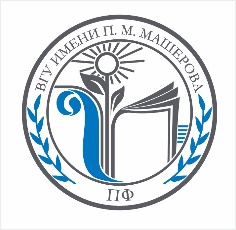 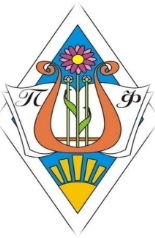 Специальное и инклюзивное образование
Квалификация «Специальный педагог. Магистр»
Педагогический факультет
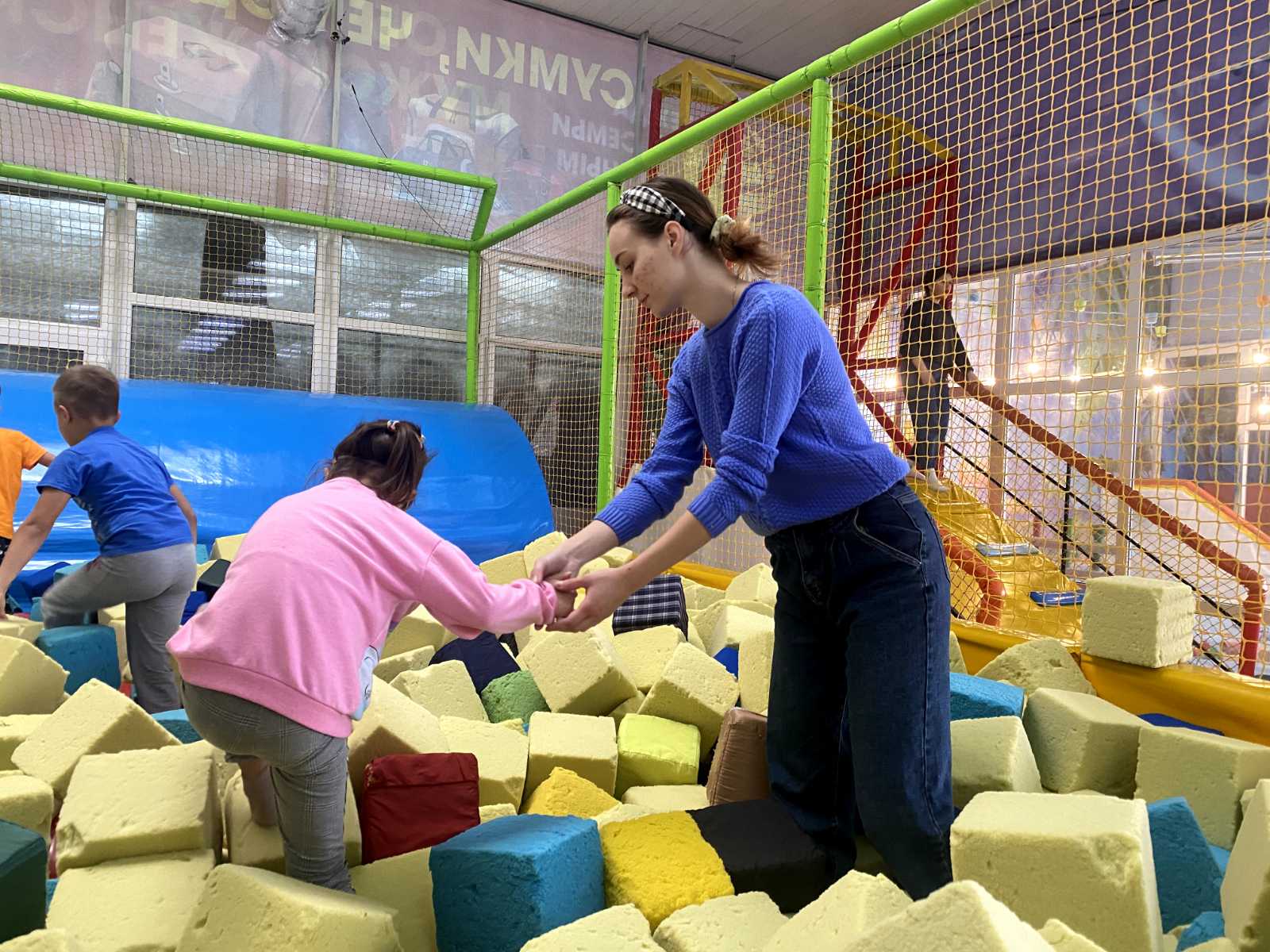 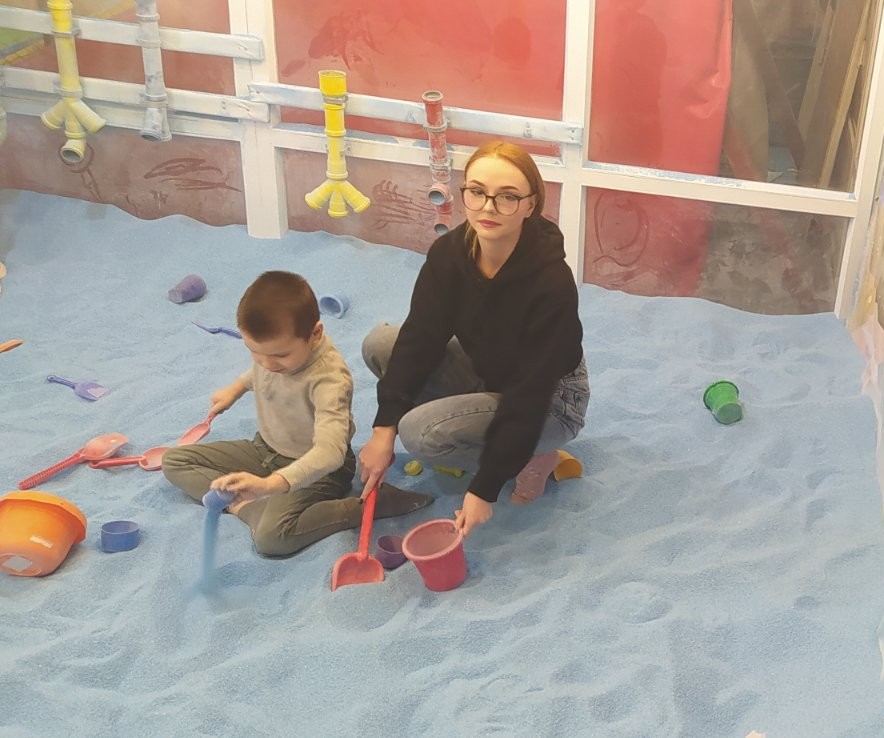 Мы помогаем жить в мире  без границ
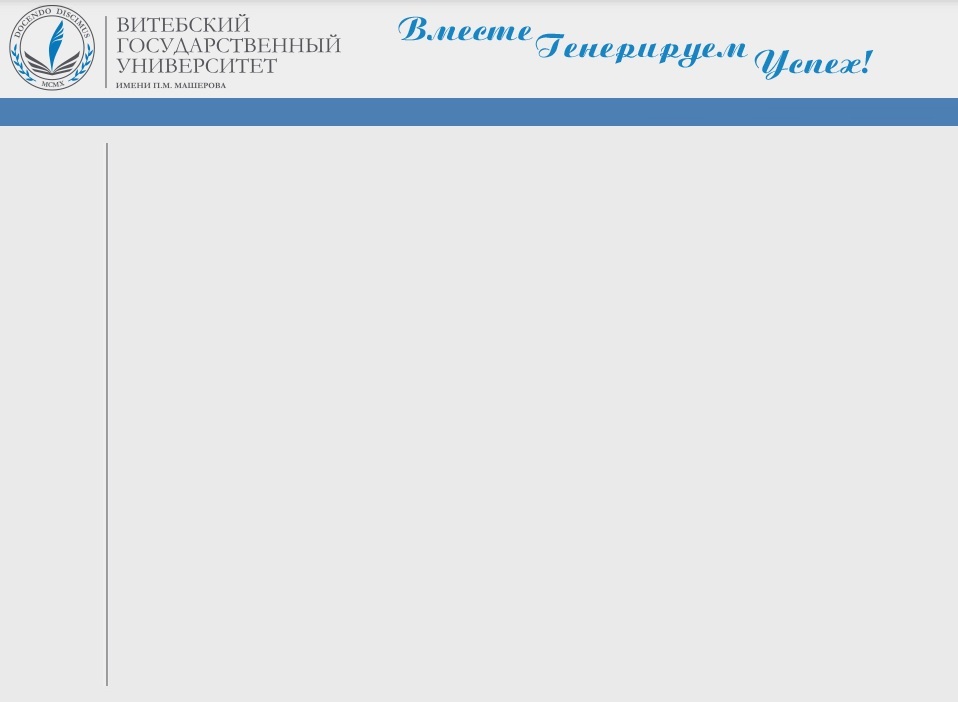 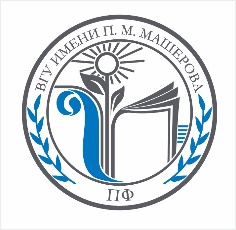 Поступайте на педагогический факультет!
Педагогический факультет
Специальное и инклюзивное образование
Начальное образование
Музыкальное образование
Дошкольное образование
Вместе Генерируем Успех!